Поделки из бросового материала в творчестве педагогов
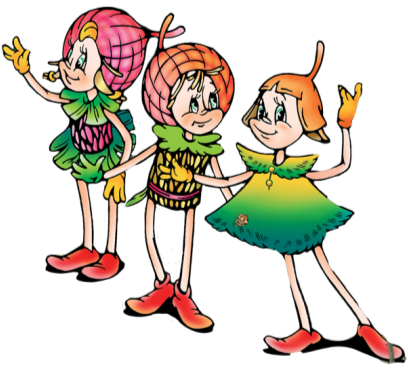 Бросовый материал- это все то, что можно было безжалостно выкинуть, а можно и использовать, дав волю безграничной детской фантазии.    (О. Шлосс)
Изготовление поделок из бросового материала способствует развитию у детей творческих способностей.
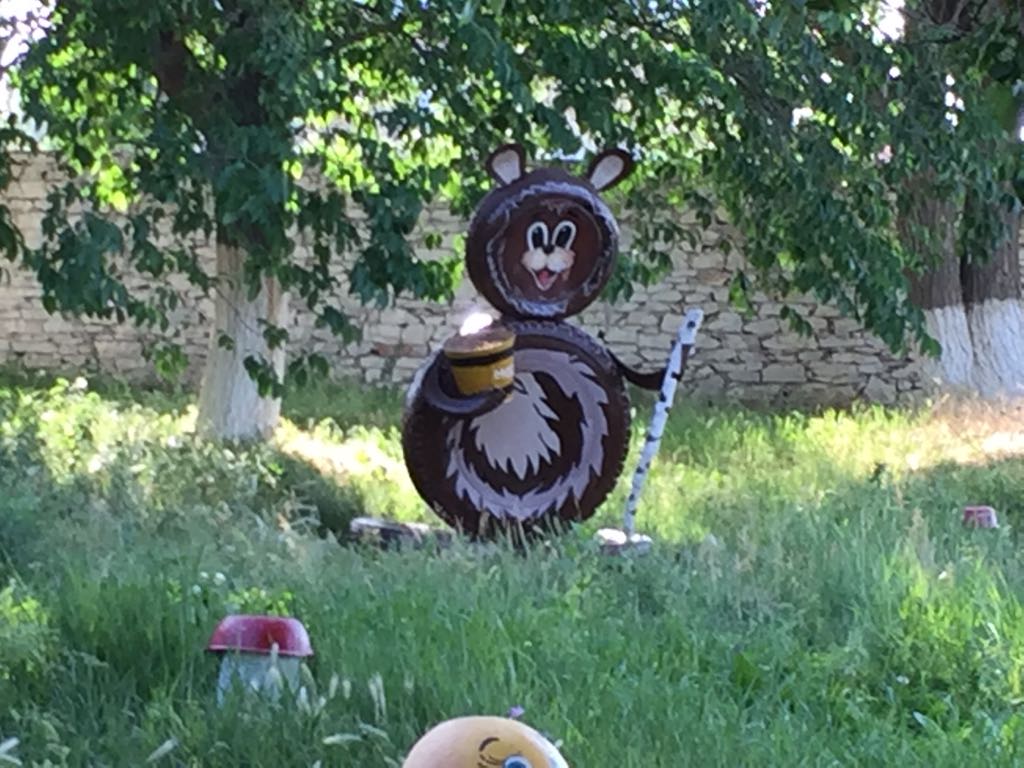 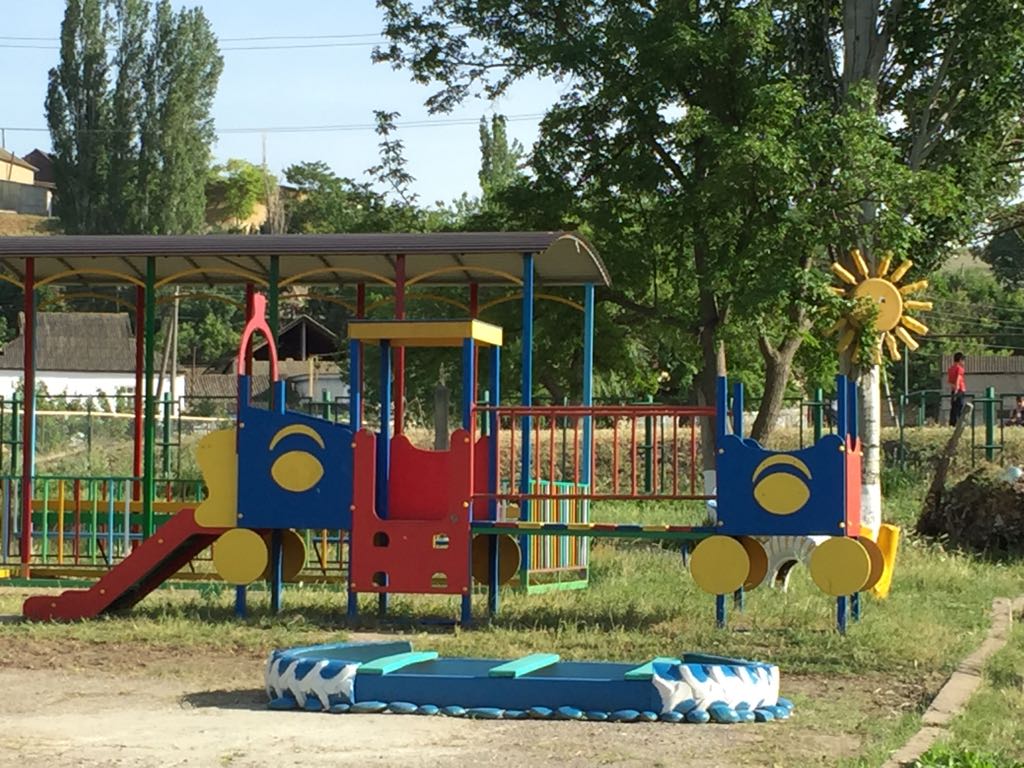 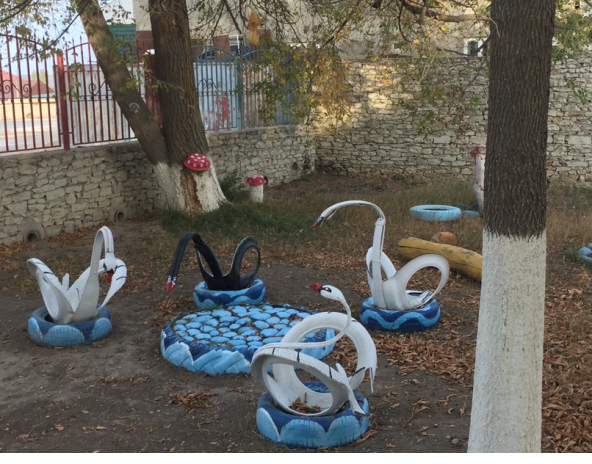